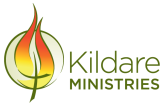 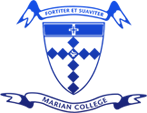 Senior School Humanities
Subject Information
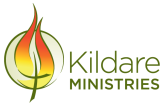 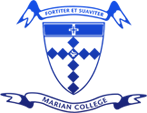 VCE Business Management Unit 1 & 2
Unit One focuses on The Business Idea.  Why business ideas are developed, innovation and entrepreneurship, the external environment of a business, the internal environment of a business: resourcing, locating and financing a business.
Unit Two focuses on legal and financial requirements for starting a business, marketing a business and staffing a business.
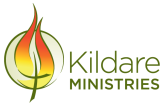 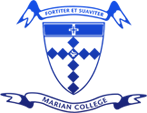 VCE Business Management Unit 3 & 4
Units Three & Four
Unit Three looks at types of business that operate, Human Resource Management and Operations Management.
Unit Four looks at Managing Change in a business and students explore a contemporary business case study and how that business dealt with change.
Below is a link to a short video on Business Management
https://www.youtube.com/watch?v=cGfeyhXkJHY&t=58s
Why Study Business Management
Some university and career information for you to consider: 
Deakin University: https://www.deakin.edu.au/course/bachelor-business
Monash University: https://www.monash.edu/study/courses/find-a-course/2021/business-b2000
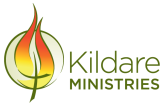 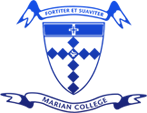 VCE History Unit 1 & 2: Empires
Students engage in a fascinating investigation of the foundations and features of world empires and the significant global changes they brought to the wider world in the early modern period. A range of key factors arising from the social, political, economic, cultural, religious, environmental and technological features of Empires played a role in the ambition and quest for power, prestige and influence over rival and competing states.   Empires such as the Qing Dynasty, Tsarist Russia and the Ottomans are explored.
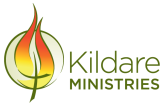 Why study History?
Some university information for you to consider:
Deakin https://this.deakin.edu.au/study/four-reasons-why-you-should-study-history
University of Melbourne
https://arts.unimelb.edu.au/school-of-historical-and-philosophical-studies/discipline-areas/history/careers
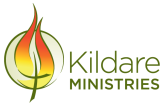 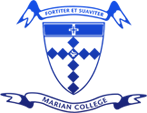 VCE History Unit 3 & 4: Revolutions
In Units 3 and 4 Revolutions students investigate the significant historical causes and consequences of political revolution. Revolutions represent great ruptures in time and are a major turning point in the collapse and destruction of an existing political order which results in extensive change to society. Their consequences have a profound effect on the political and social structures of the post-revolutionary society. The French Revolution, The Russian Revolution and American Revolution are key focus areas.
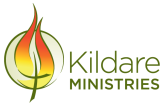 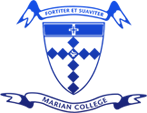 VCE Legal Studies Unit 1 & 2
Unit 1: Focuses on Guilt and Liability. In this unit students learn about the foundations of Law. Students are introduced to the court hierarchy, political hierarchy within Australia and the 3 Principles of Justice. Students also look at Criminal Law and Civil Law in greater depth, with a particular focus on Murder, Rape, Defamation and Negligence.
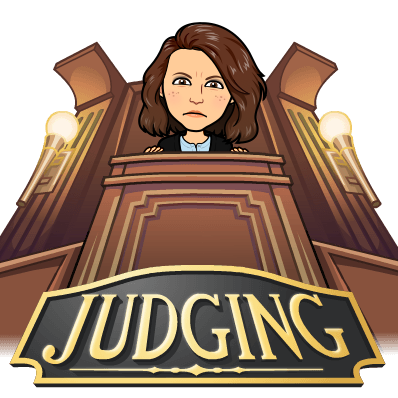 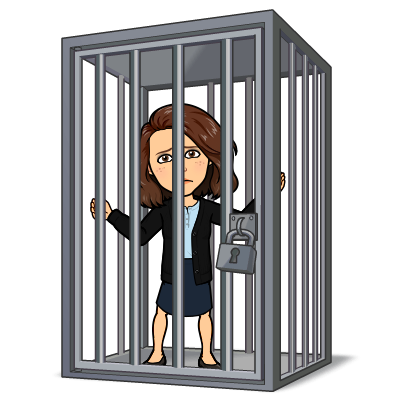 Unit 2: Focuses on Sanctions, Remedies and Rights. Students learn about the principles of Justice, the types and purposes of sanctions and remedies, court processes and then analyse recent legal cases of relevance.
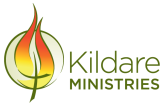 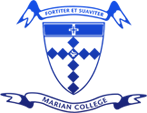 VCE Legal Studies Unit 3 & 4
Units 3 & 4
Unit Three looks at Criminal Law & Civil Law, looking at does our system achieve justice for all.
Unit Four  looks at The Australian Constitution, Parliament and how effectively does our system allow for review and change, through such bodies as Royal Commissions and parliamentary committees.
Below is a link to a short video on Legal Studies
https://www.youtube.com/watch?v=2cy_TCoeEo0&t=25s
For more information
Head of Faculty:- Mrs Michelle Hogan
Current Subject Teachers
Current Students
Student Portal
School Website